2022ねん 4がつ　
がくいんふくいんか
(사) 세계복음화 전도협회 어린이선교국
2か
あらかじめ　せいふくした　
でしたち
(しと １しょう８せつ)
じょろん
うえから　あたえられる　けんいで　
あらかじめ　せいふくしよう!
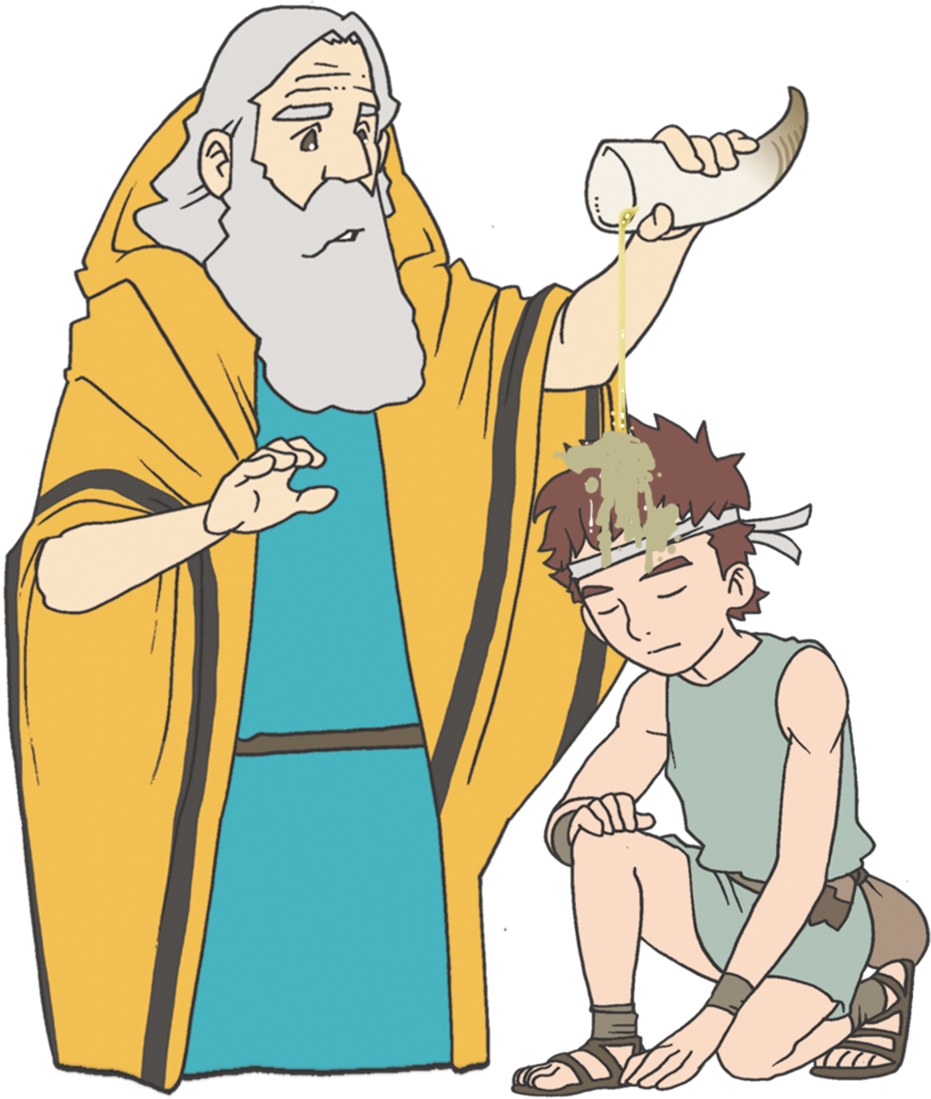 Mission
Talent
Power
じょろん
うえから　あたえられる　けんいで　
あらかじめ　せいふくしよう!
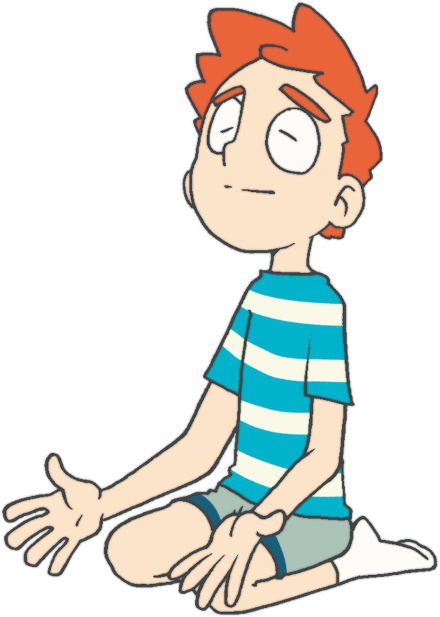 Mission
Talent
Power
キリストの　けいやくの　なかで
「ただ」という　こたえを　うけました
ほんろん
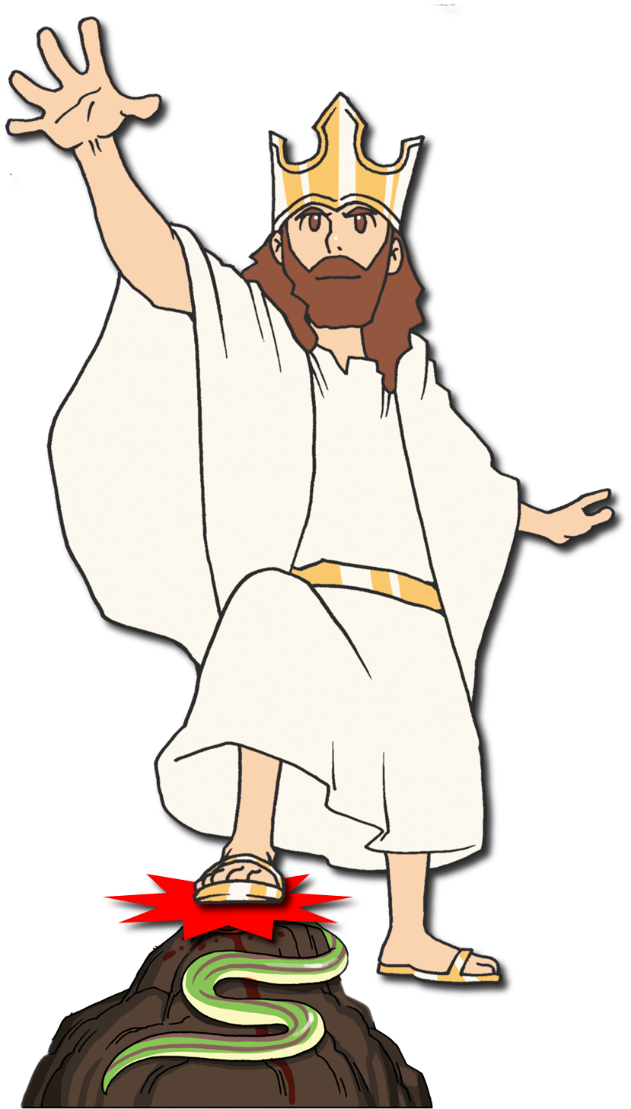 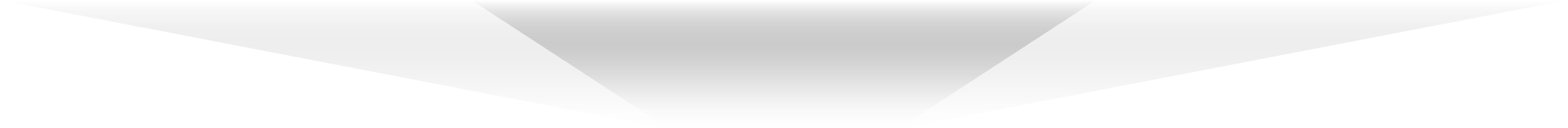 1) ふくいんの　おくぎを　もっていました
キリストの　けいやくの　なかで
「ただ」という　こたえを　うけました
ほんろん
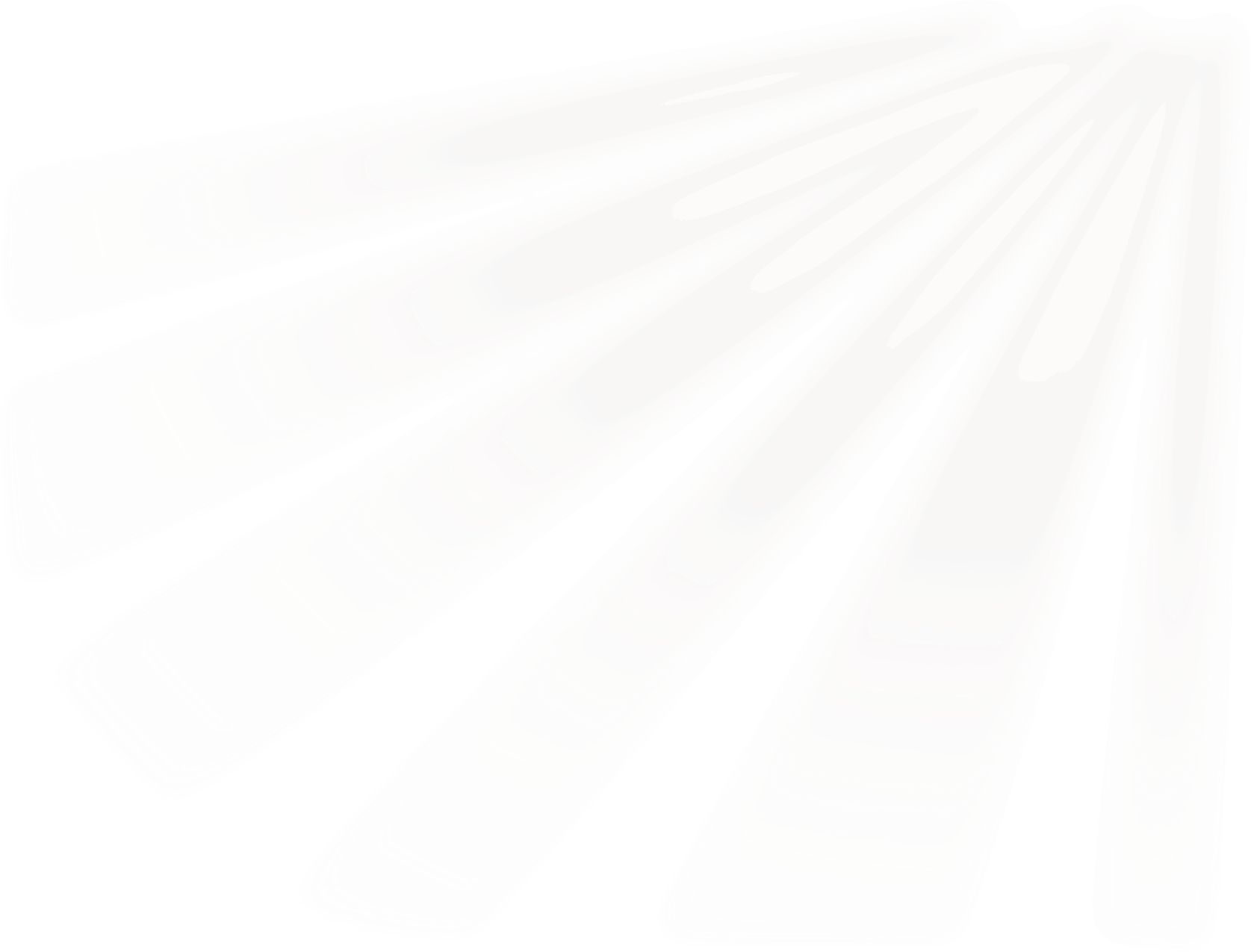 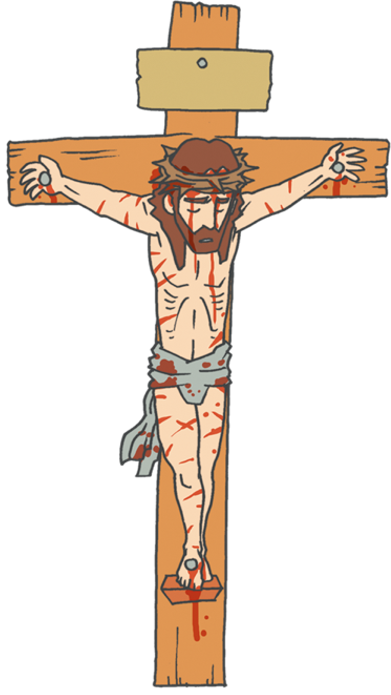 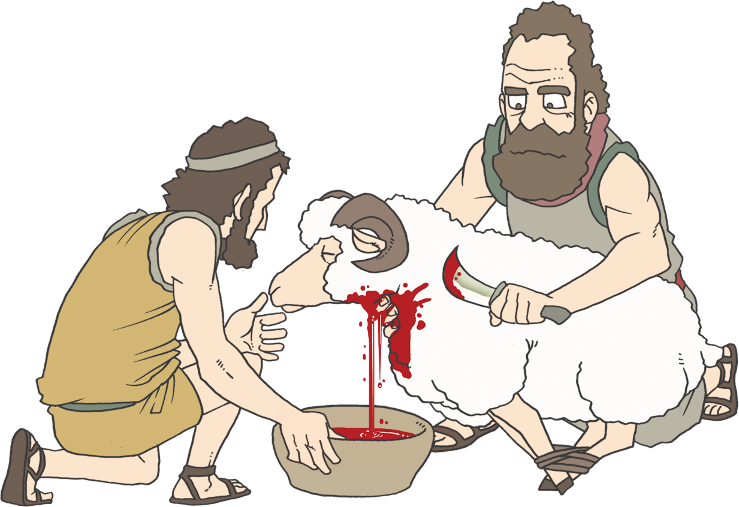 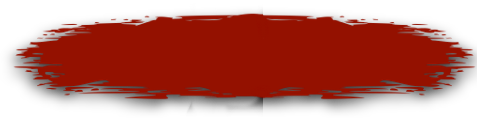 2) 「ちの　いけにえ」の　けいやくを　にぎっていました
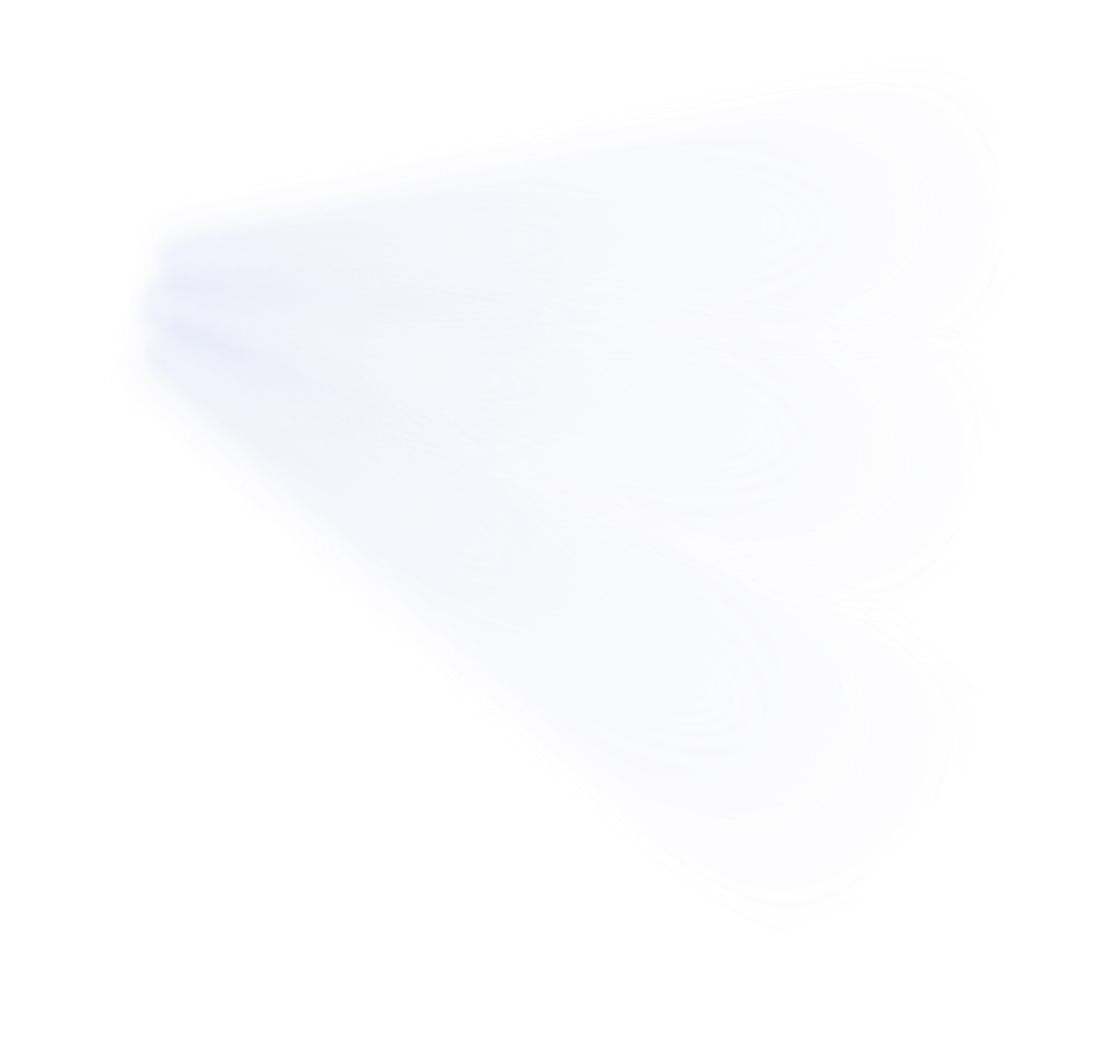 キリストの　けいやくの　なかで
「ただ」という　こたえを　うけました
ほんろん
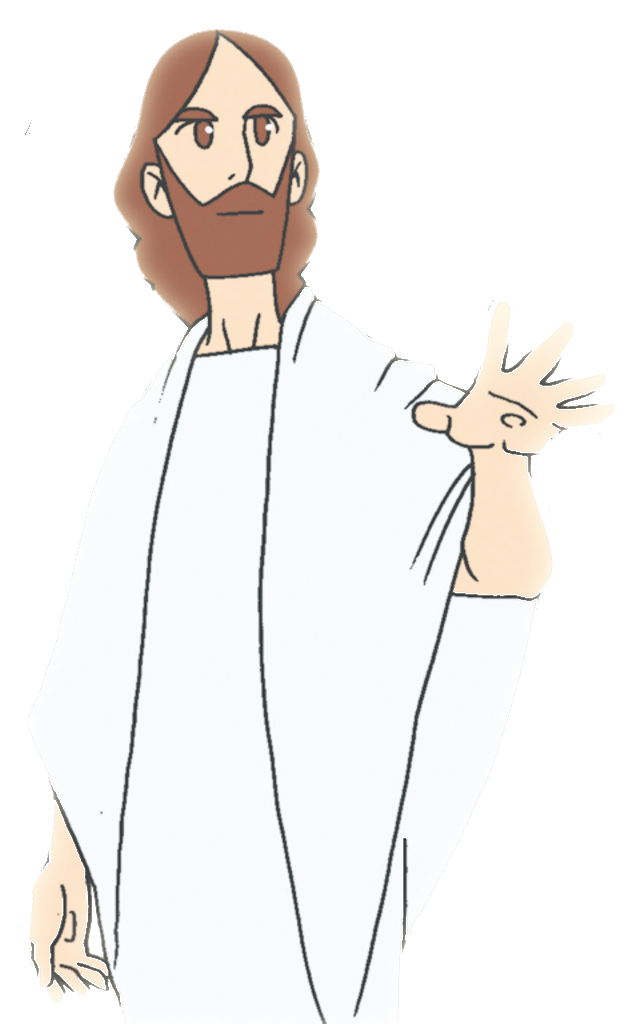 インマヌエルかみさまは　わたしたちと　ともに　おられる
3) 「インマヌエル」の　おくぎを　もっていました
キリストの　けいやくの　なかで
「ただ」という　こたえを　うけました
ほんろん
あなたがたは
　わたしを　
だれだと　
いいますか?
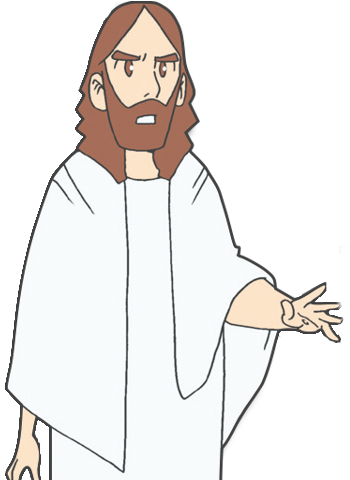 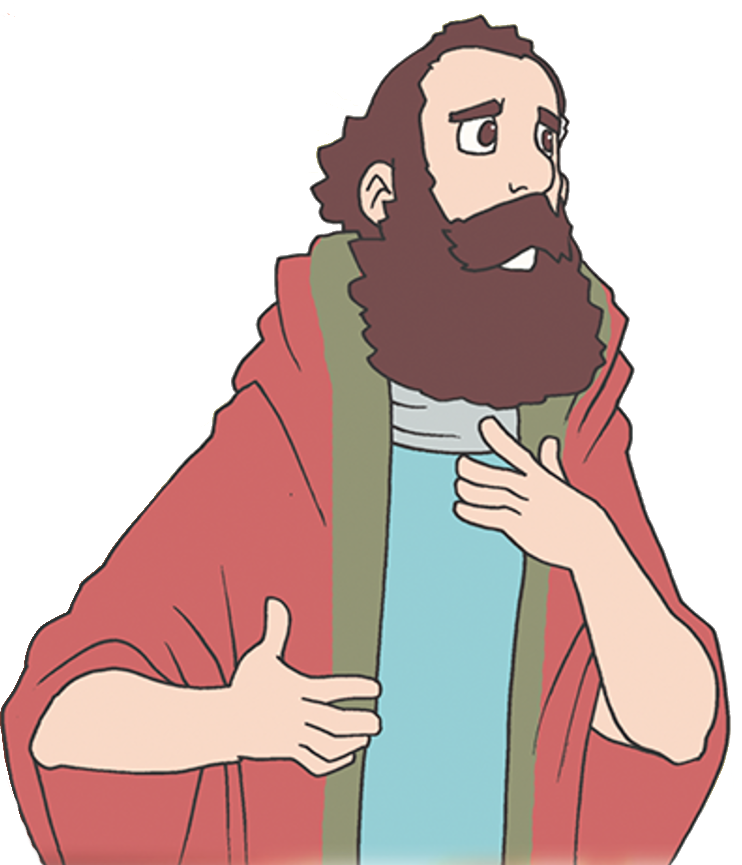 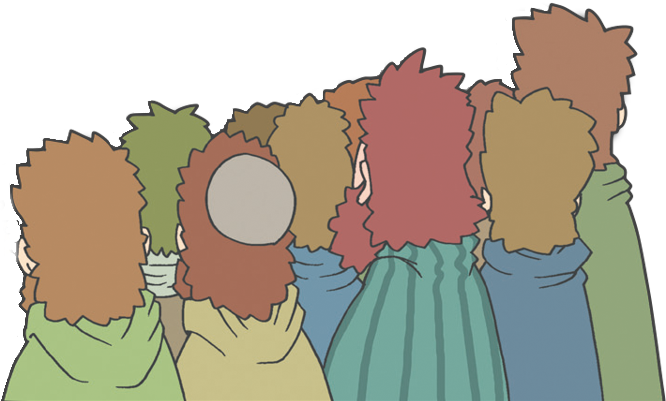 あなたは　
いける　
かみの　みこ
キリストです
4) ペテロが　「あなたは　いける　かみの　みこ
　　キリストです」と　こくはくしました
2. かみの　くにの　おくぎを　にぎって　
ゆいいつせいの　れきしが　つくられました
ほんろん
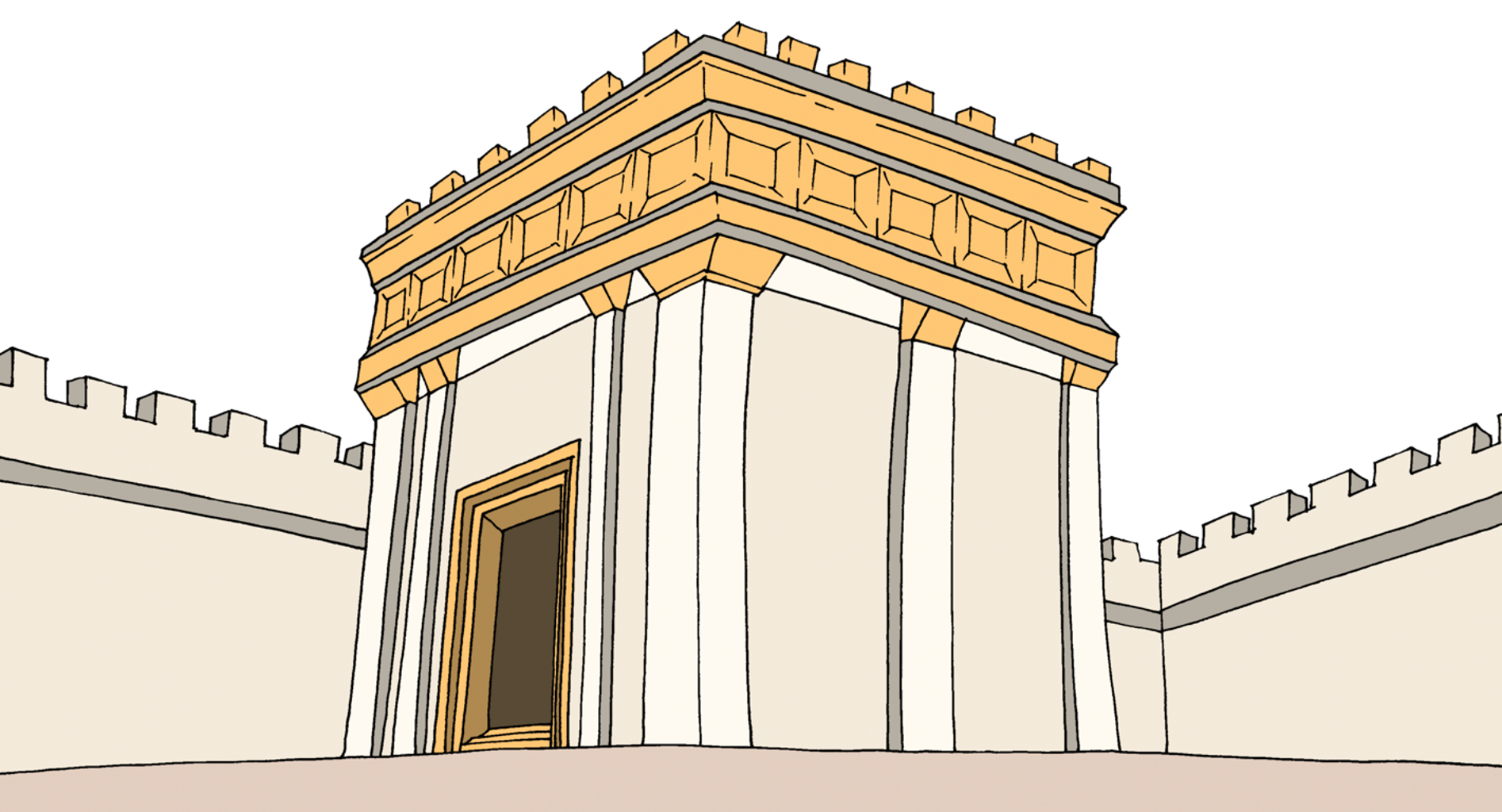 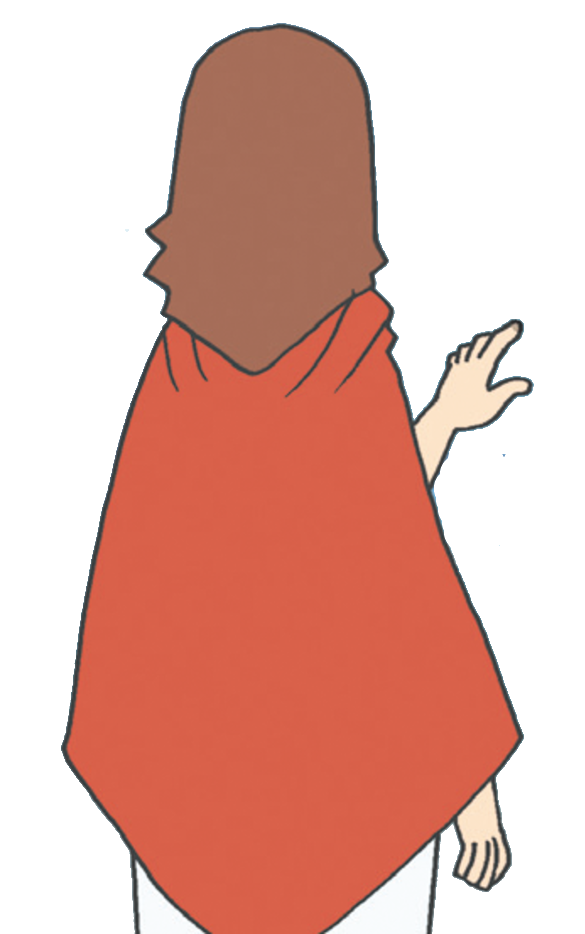 ときが　くると 、
ひとつの　いしも　ほかの　いしの　うえに　つまれた
　ままでは　のこされないで
すべて　 くずれてしまう!
エルサレムきょうかいは　めつぼうすると　よげん　
　　されました
2. かみの　くにの　おくぎを　にぎって　
ゆいいつせいの　れきしが　つくられました
ほんろん
ひとりも　
のこさず
ころして
しまえ!
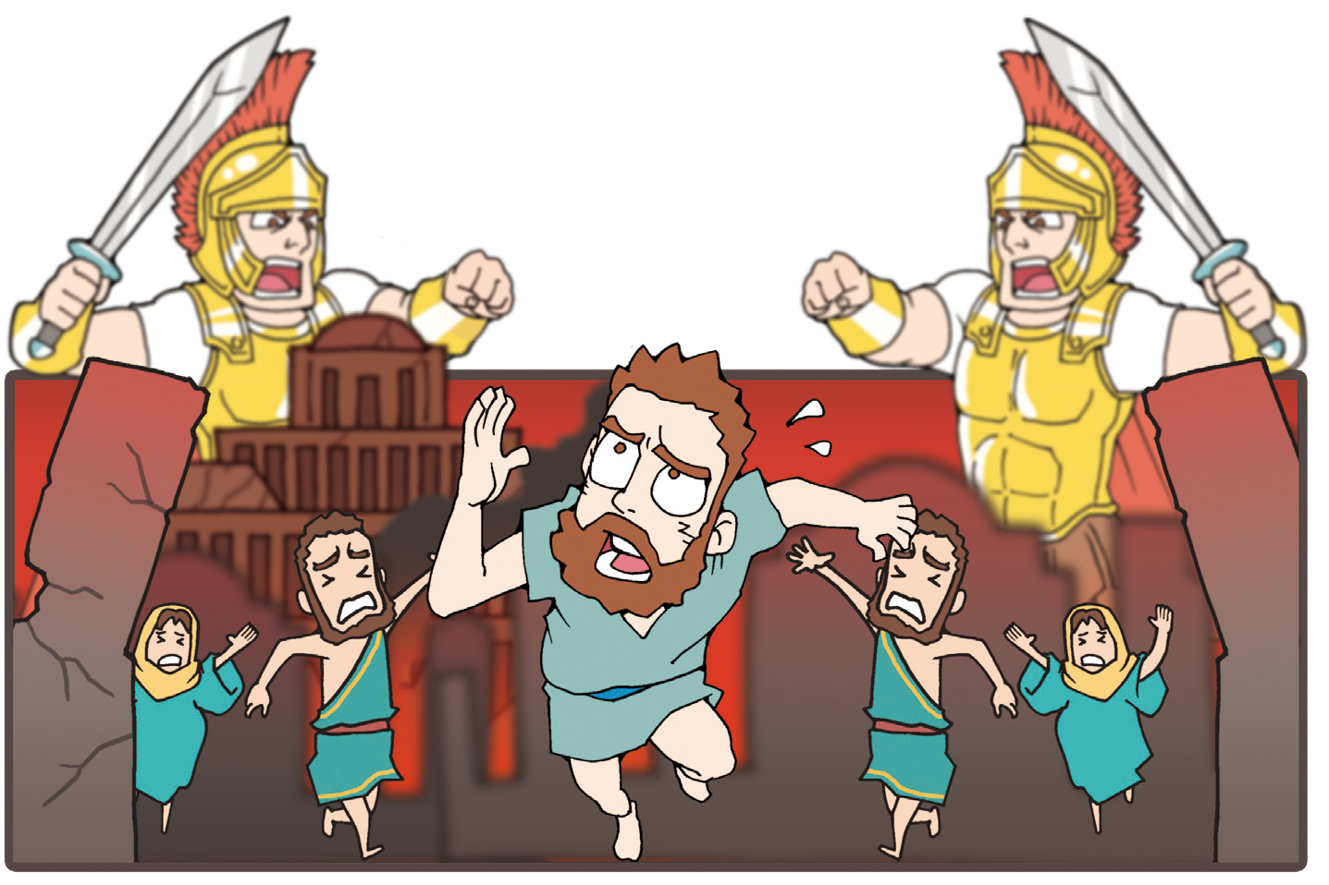 2) AD70 エルサレムは　ローマに　せいふくされました
2. かみの　くにの　おくぎを　にぎって　
ゆいいつせいの　れきしが　つくられました
ほんろん
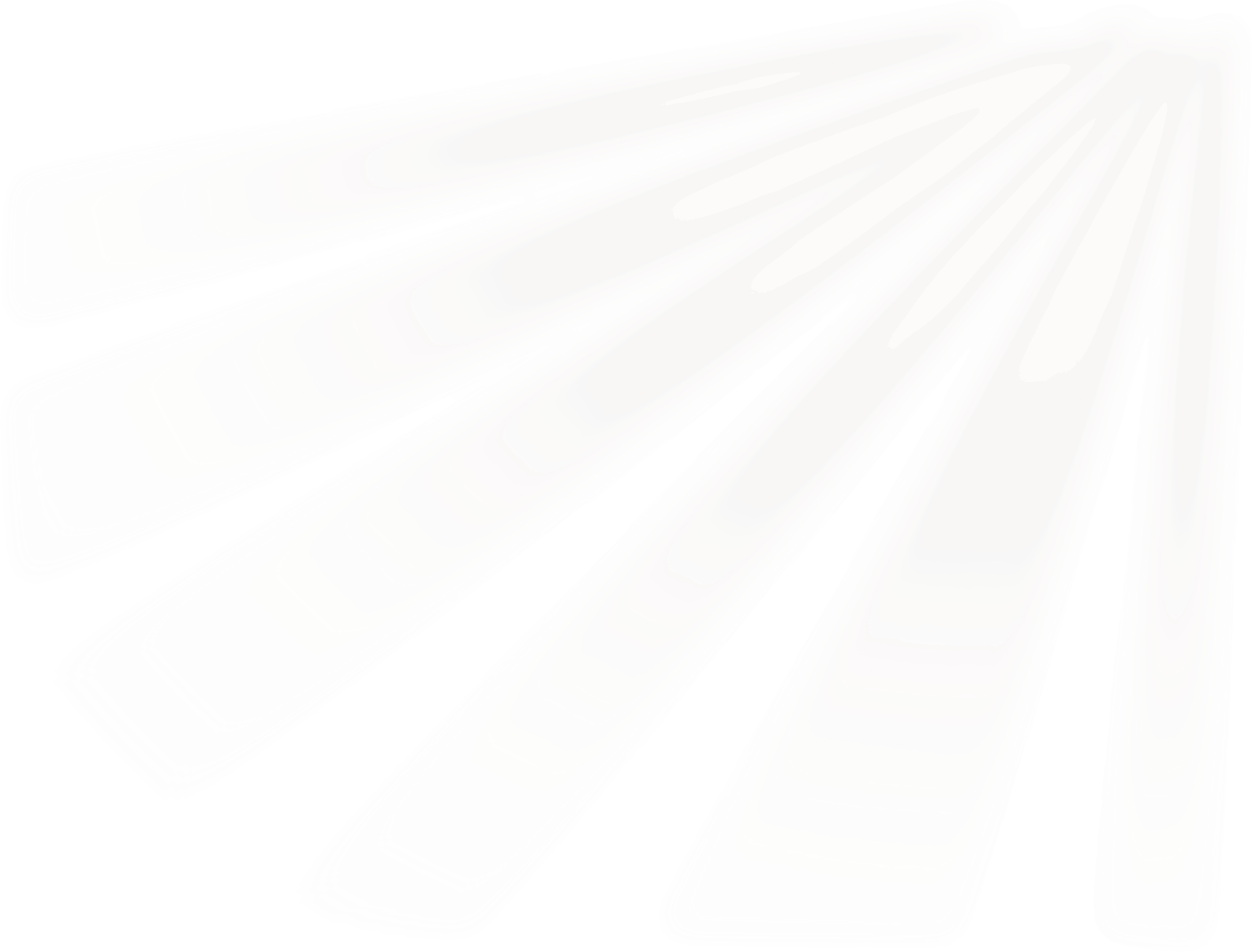 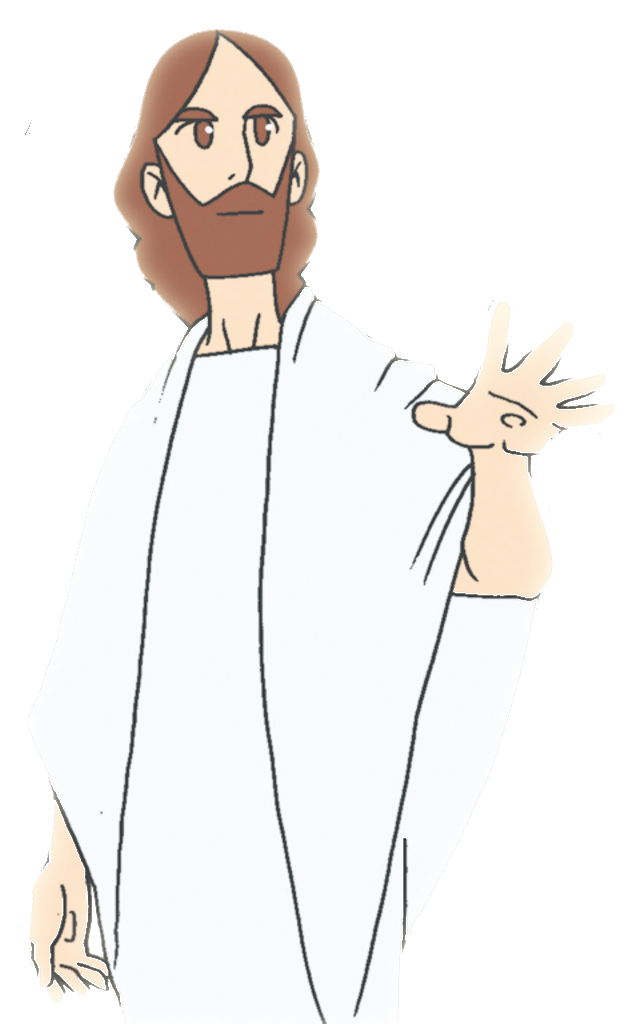 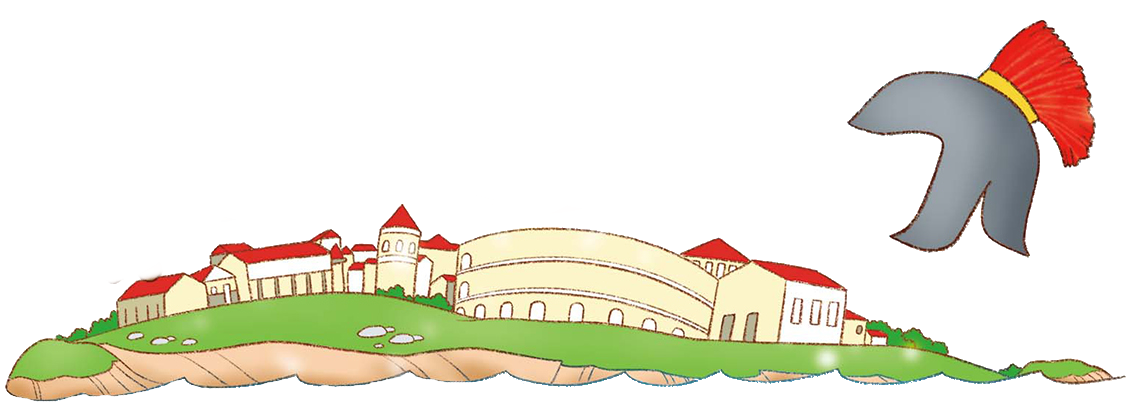 3) AD 313 ローマが　ふくいんか　されました
3. せいれいの　ちからによって　ちの　
はてまで　さいそうぞうの　はたらきが　
おこりました
ほんろん
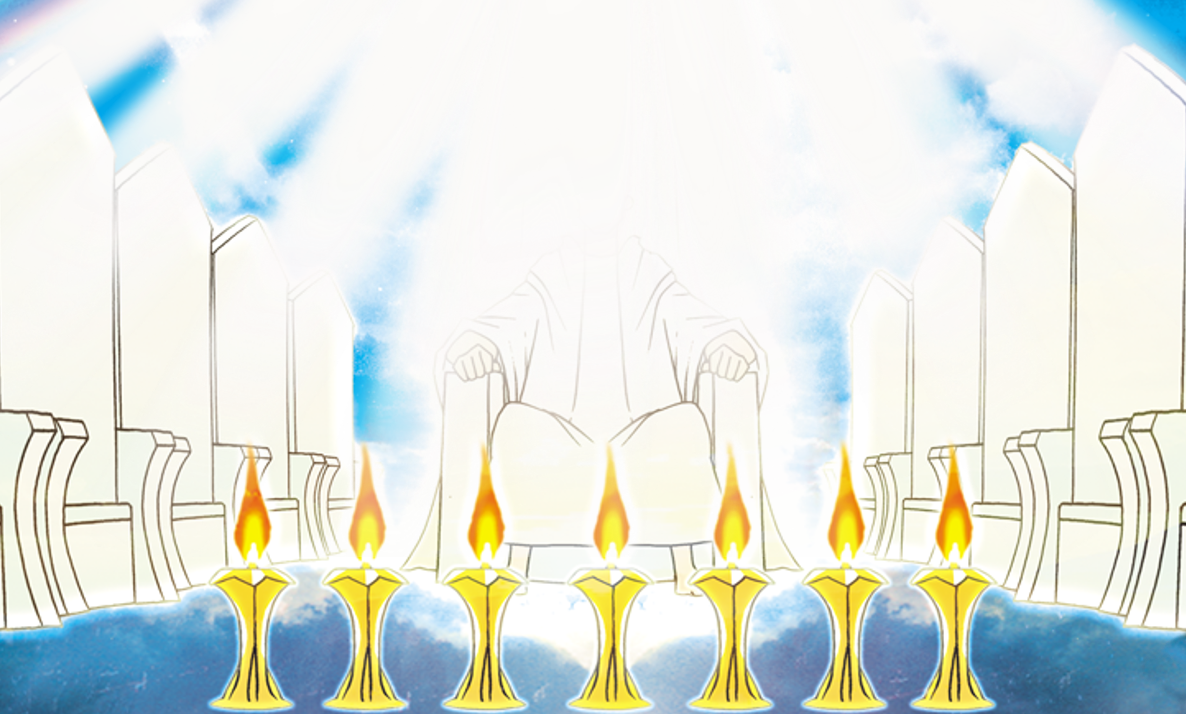 1) みざの　しゅくふくによって　ともに　おられます
3. せいれいの　ちからによって　ちの　
はてまで　さいそうぞうの　はたらきが　
おこりました
ほんろん
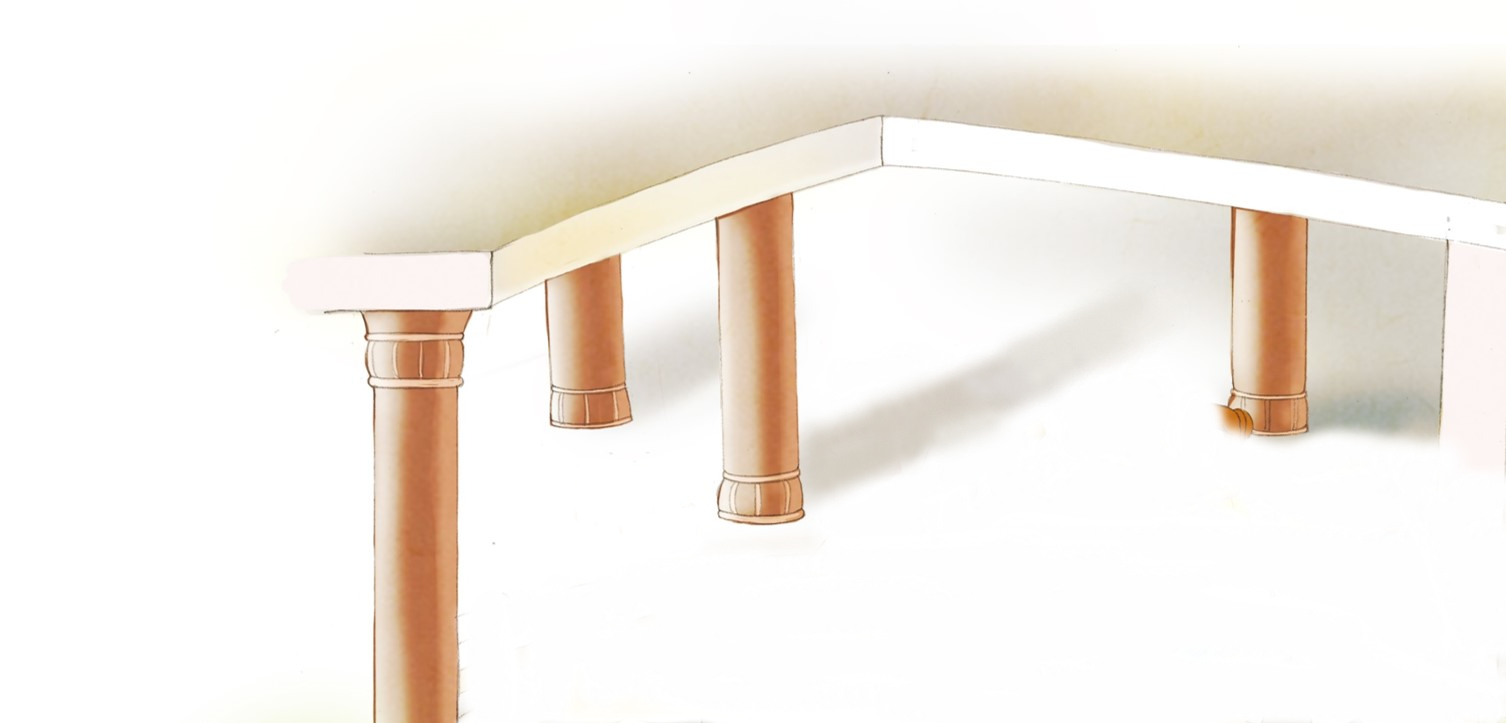 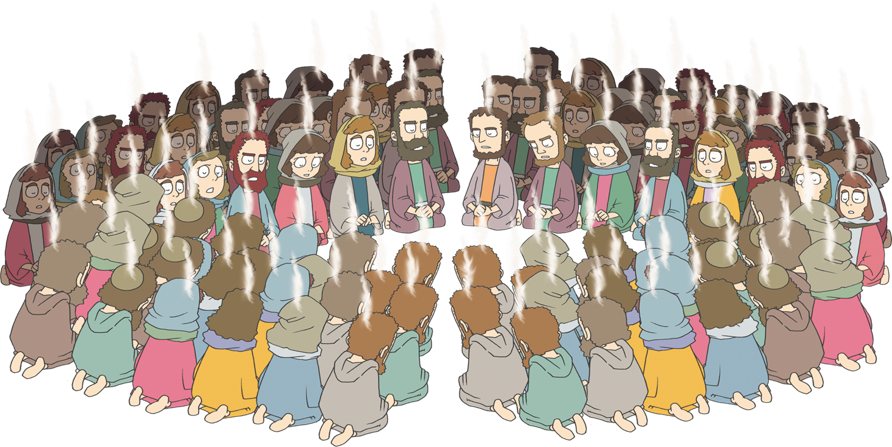 2)じくうを　ちょうえつする　しゅくふくを　あたえて　
　　くださいました
3. せいれいの　ちからによって　ちの　
はてまで　さいそうぞうの　はたらきが　
おこりました
ほんろん
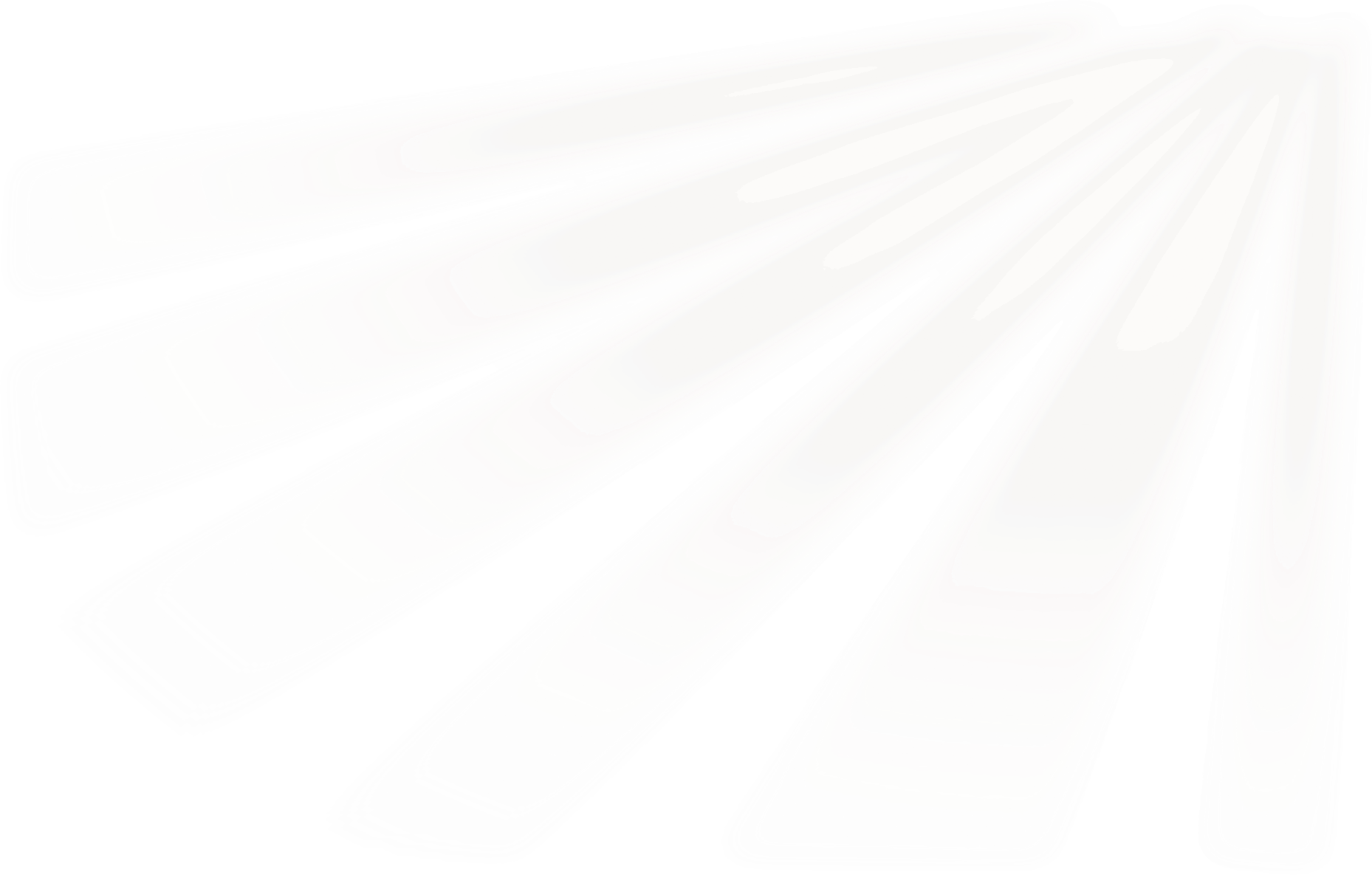 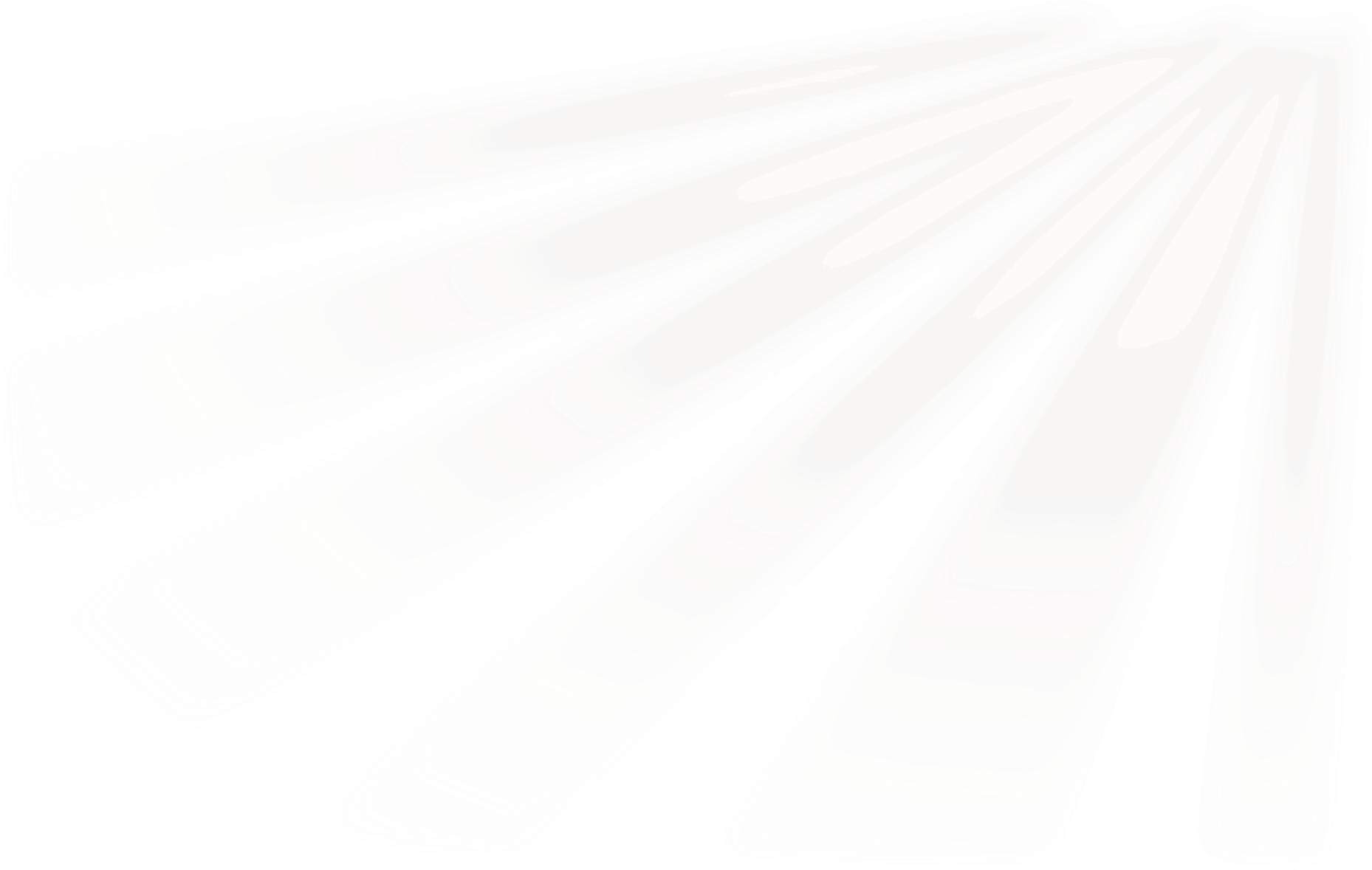 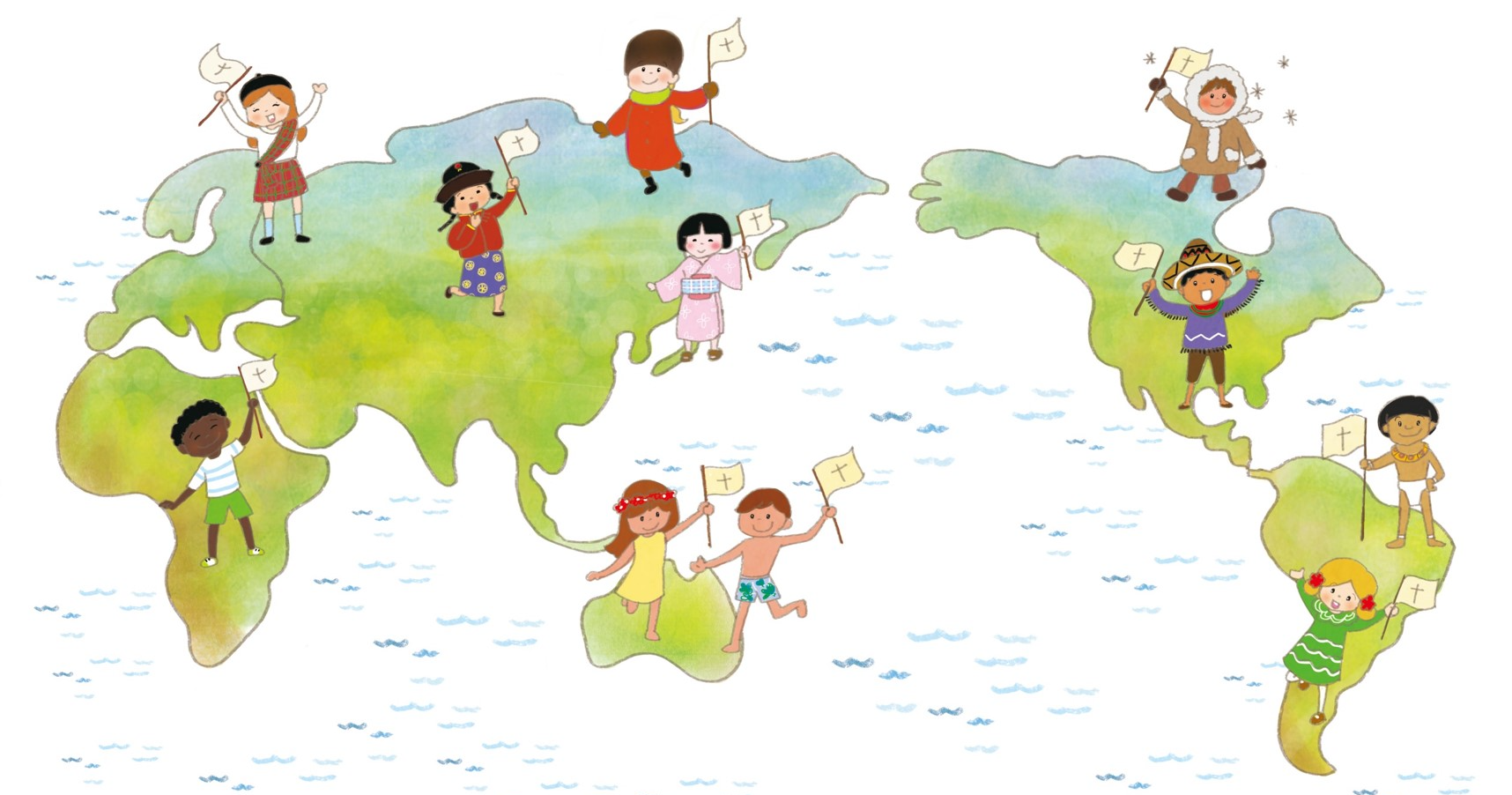 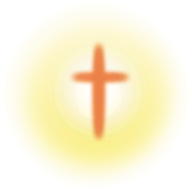 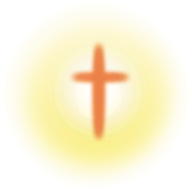 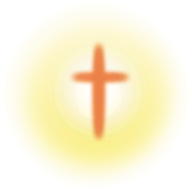 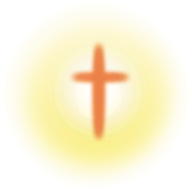 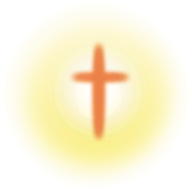 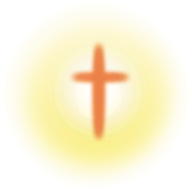 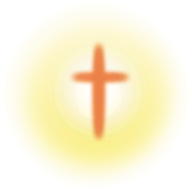 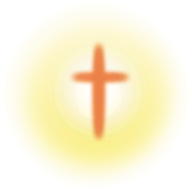 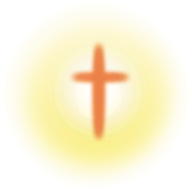 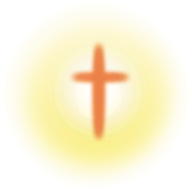 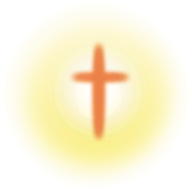 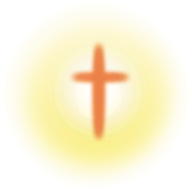 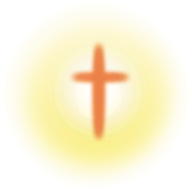 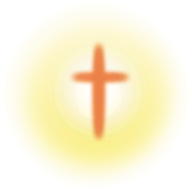 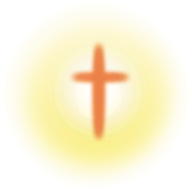 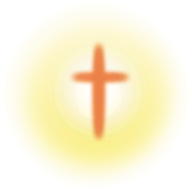 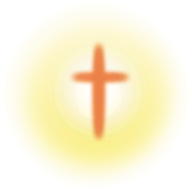 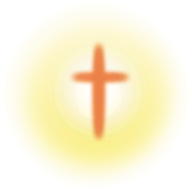 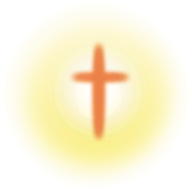 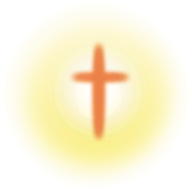 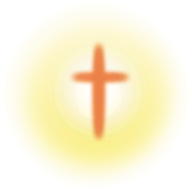 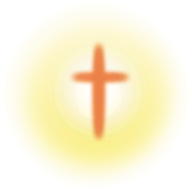 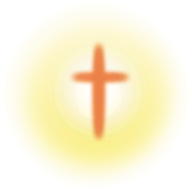 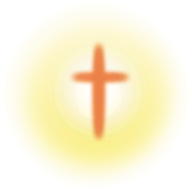 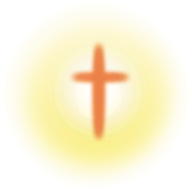 3) ぜんせかい　237かこくに　ひかりを　てらす　しゅくふくを　
　　やくそくして　くださいました
みざか = みざの　しゅくふくを　あじわう　
いのり 24
けつろん
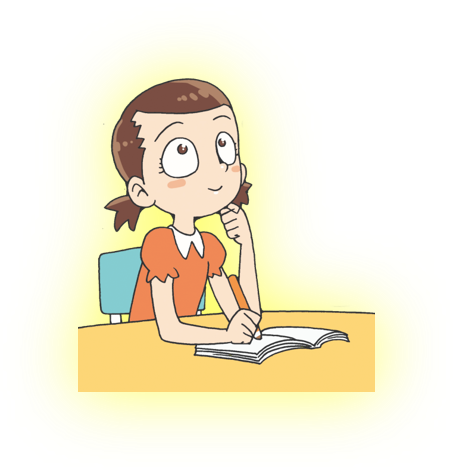 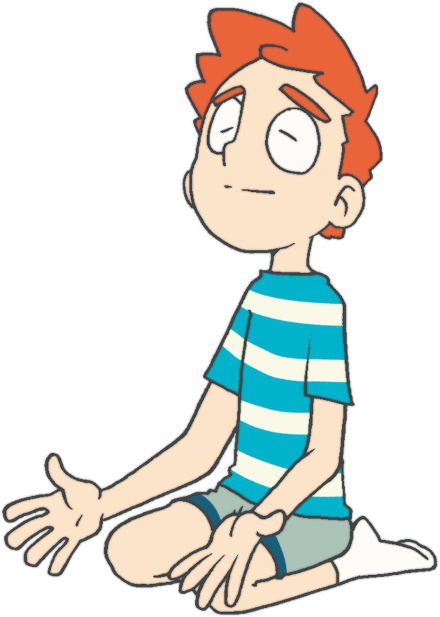 みことばと　いのりの
　なかで　みらいを　
みる　こくいん
3. 9. 3 – こくいん
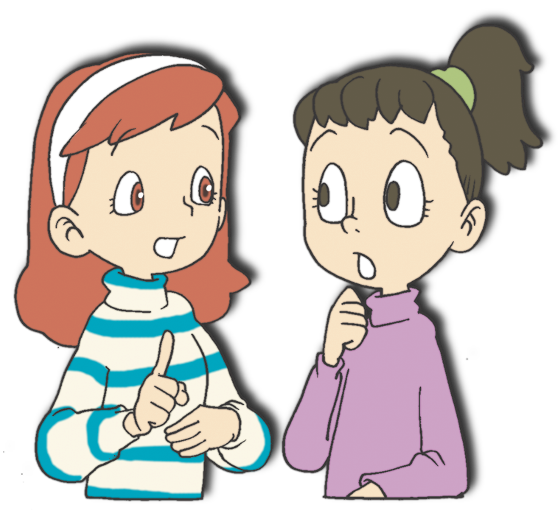 1. 3. 8 – こくいん
を
し
て
こく　いん　し　よう
フォーラム
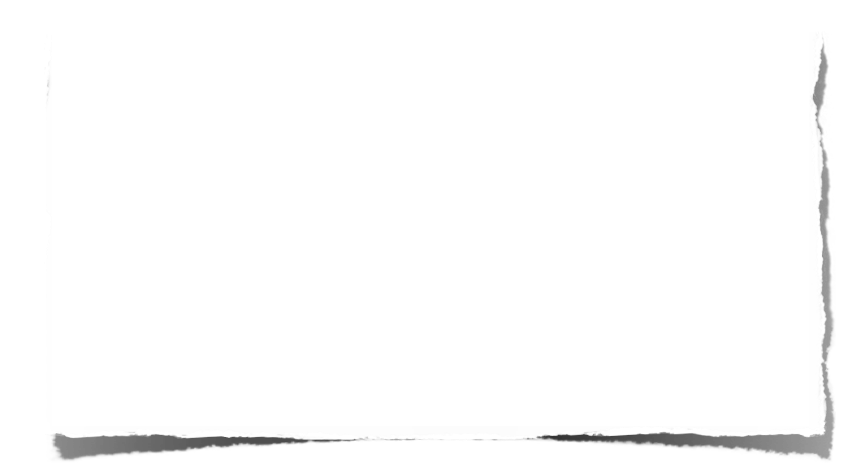 みことば-　1.3.8の　けいやくを　にぎった　でしたちは　
みざの　しゅくふくを　じっさいに　いのりで　あじわって
せいふくしました
いのり　ｰ　みことばを　かんがえて　いのりぶんを
かいてみよう
じっせん　–　まいにち　みざの　しゅくふくを　あじわう
いのり24を　とおして　れいてき　りょこうを　はじめよう